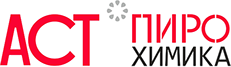 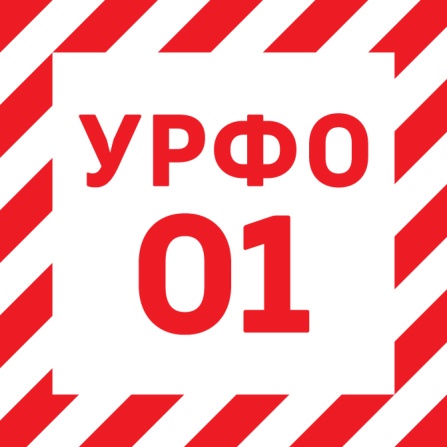 www.urfo01.ru
МЫ ВЫКЛЮЧАЕМ ПОЖАРЫ
Причины возникновения пожаров в электроустановках
Влажность и агрессивность среды, окисление контактов
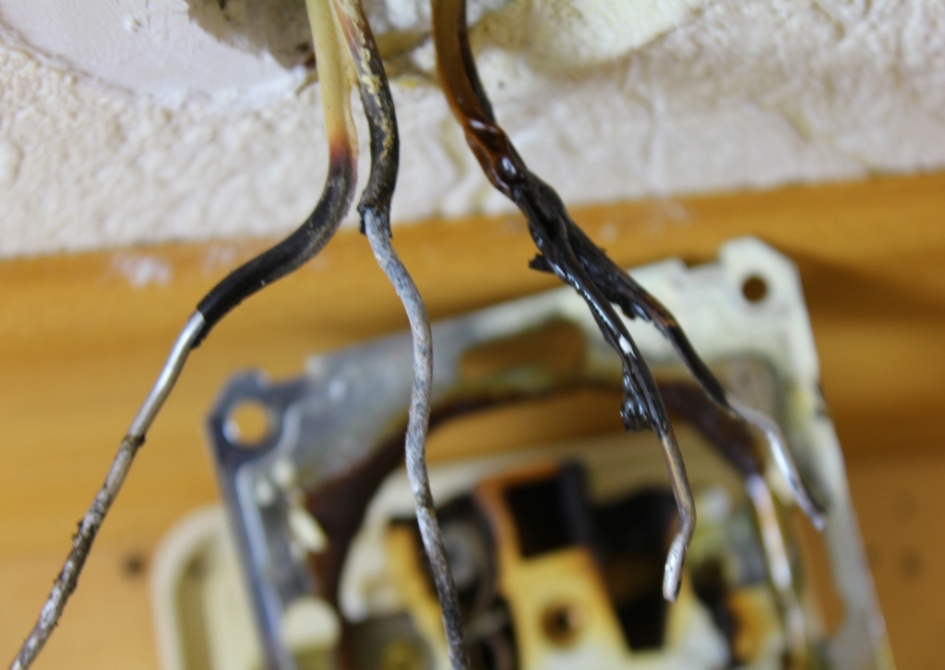 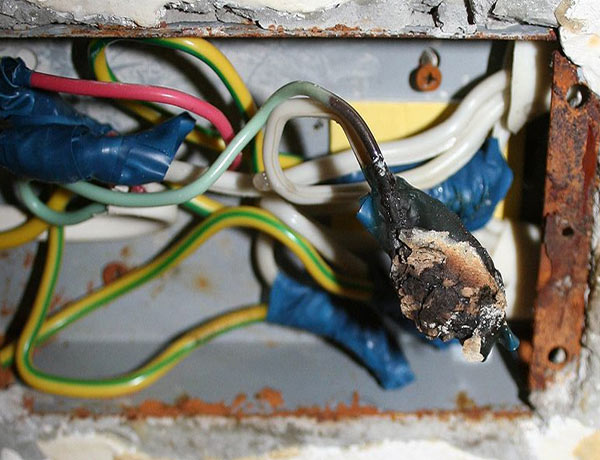 Причины возникновения пожаров в электроустановках
Ослабление контактного давления
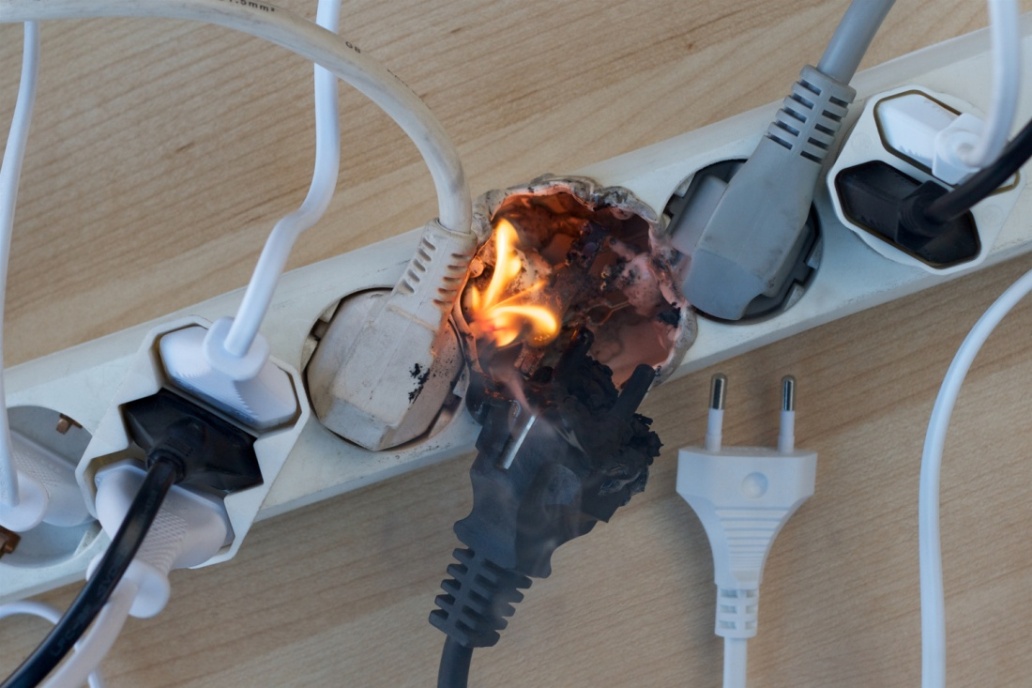 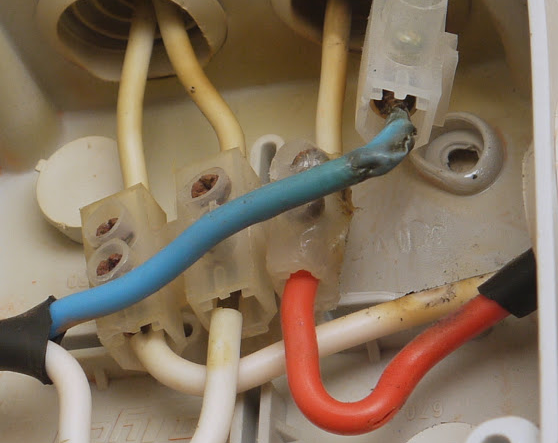 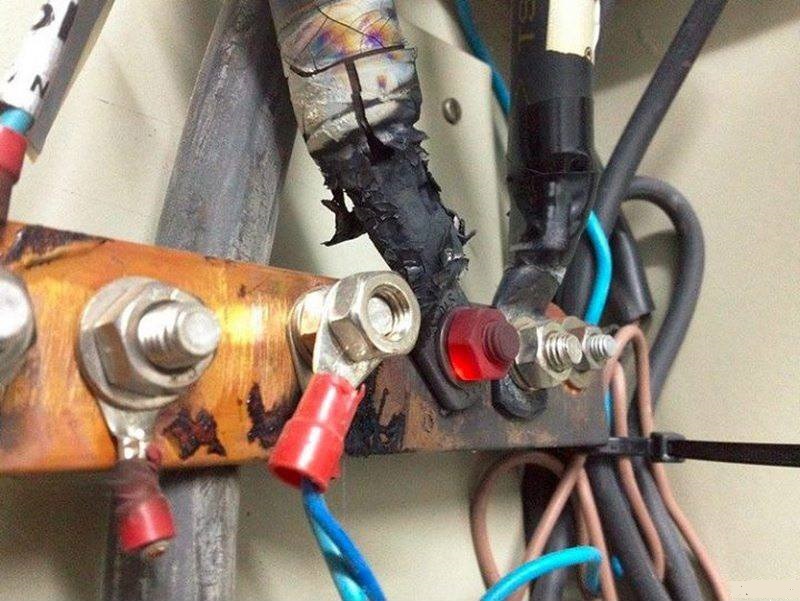 Причины возникновения пожаров в электроустановках
Повышенная нагрузка на «0»
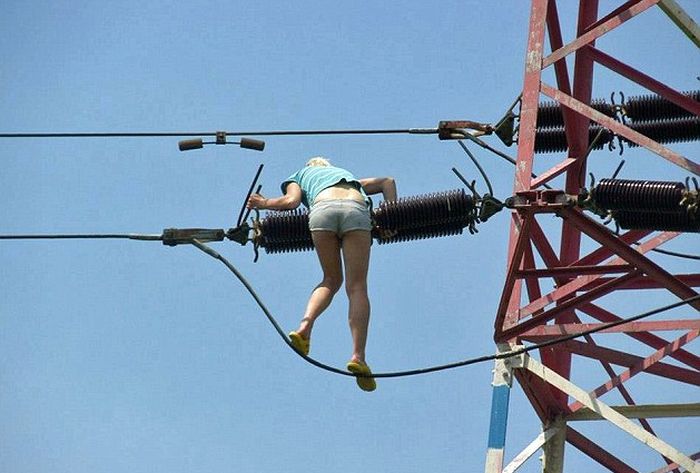 Причины возникновения пожаров в электроустановках
Механическое повреждение проводов 
при эксплуатации
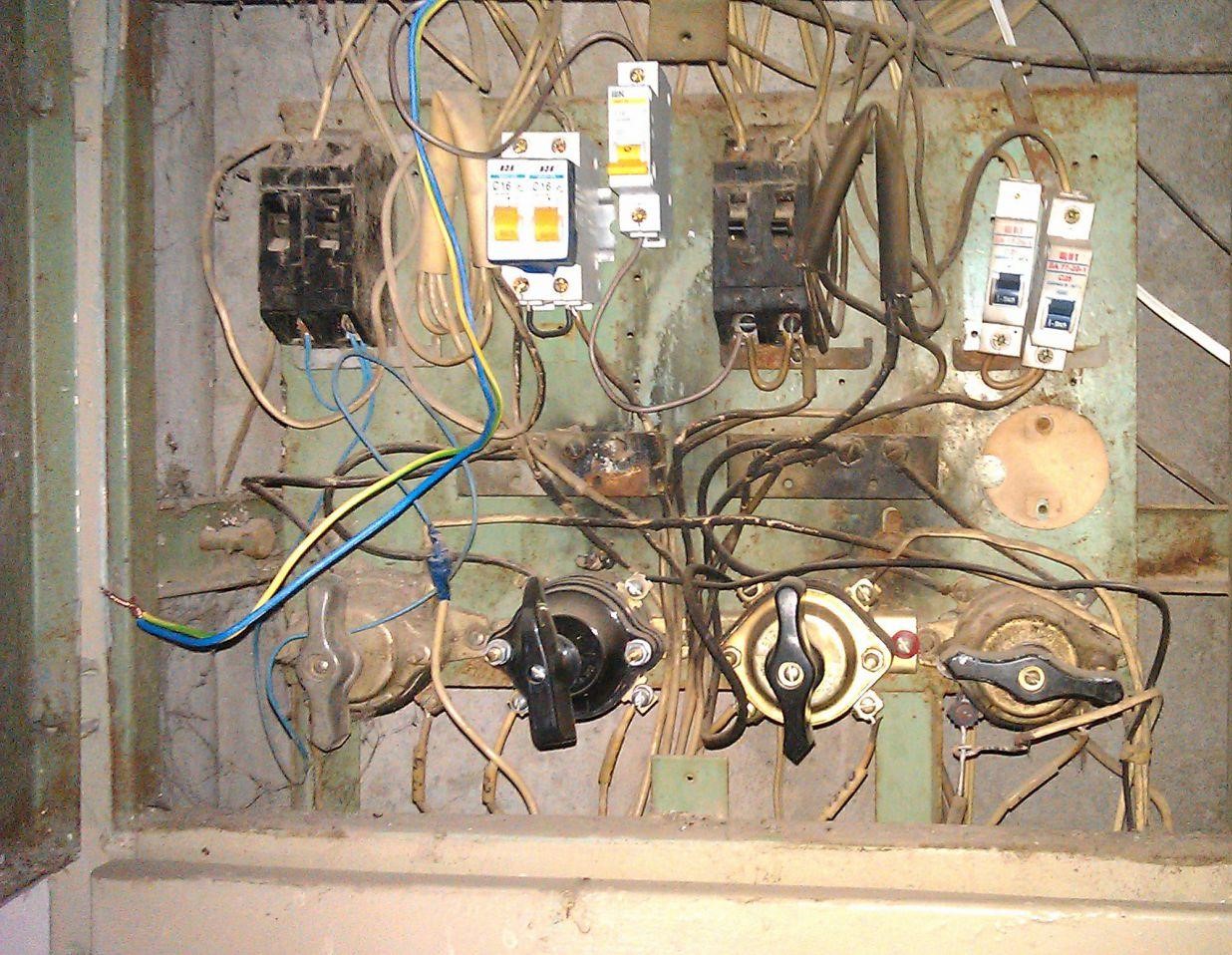 Причины возникновения пожаров в электроустановках
Механическое повреждение проводов 
при эксплуатации
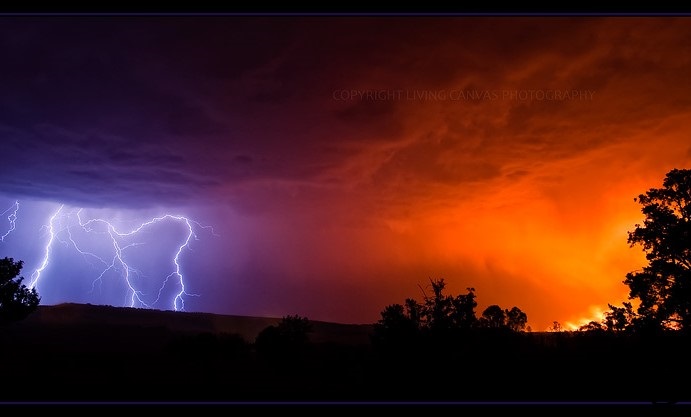 Причины возникновения пожаров в электроустановках
Грозовое напряжение
Старение изоляции и заводской брак.
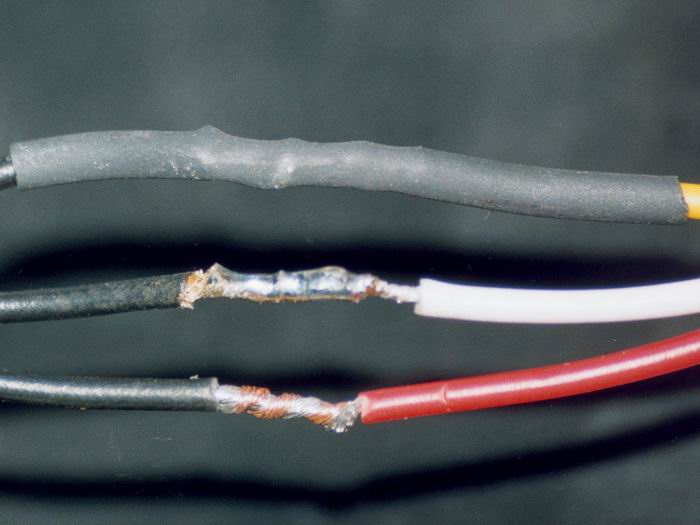 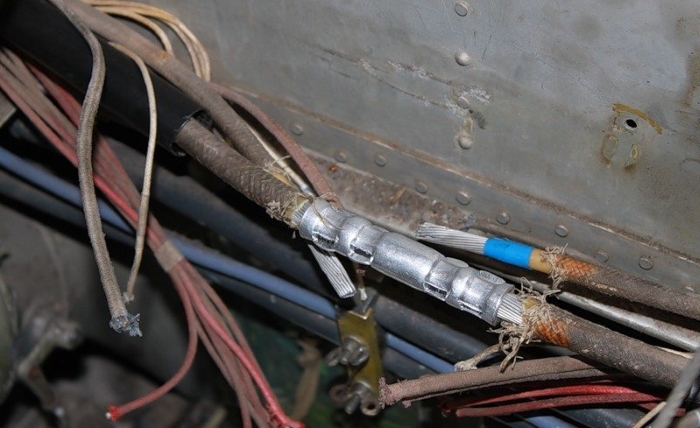 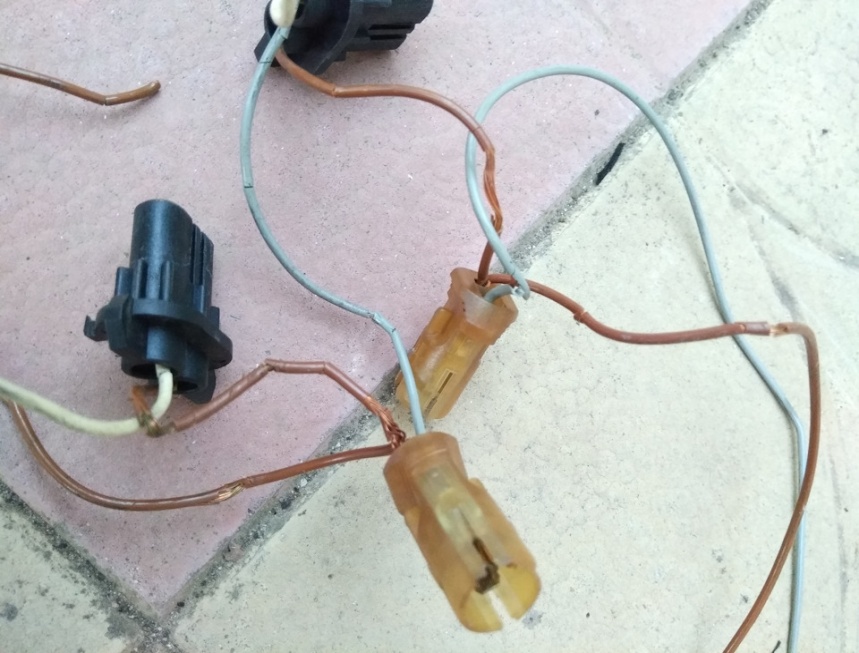 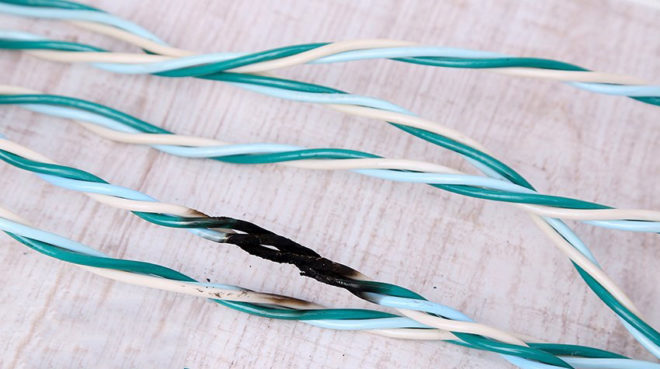 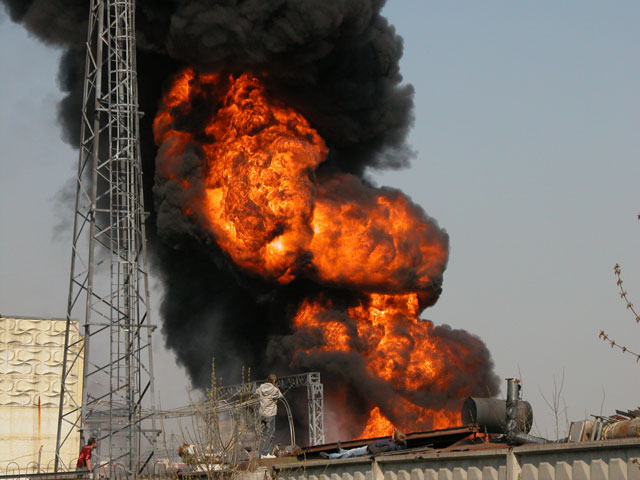 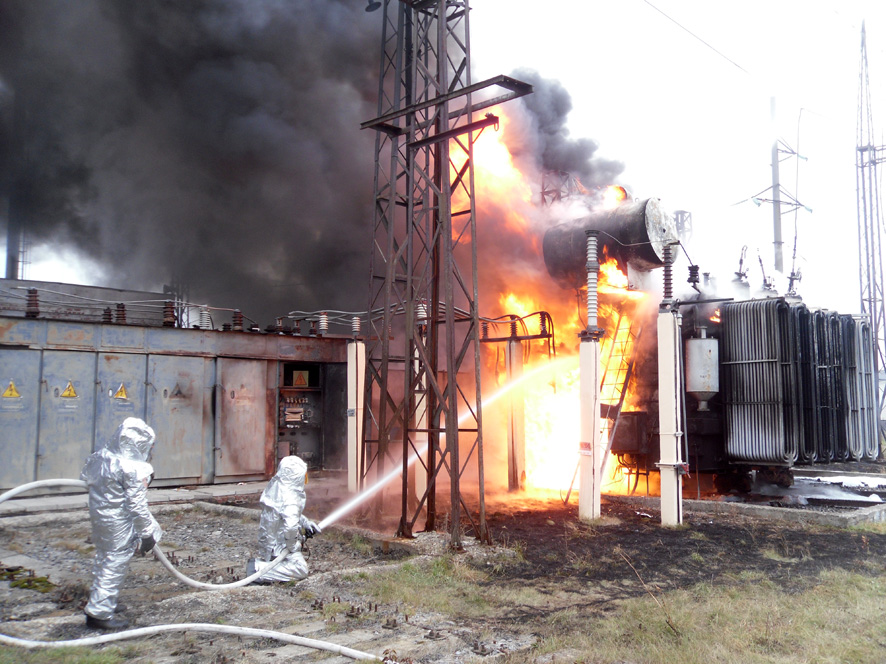 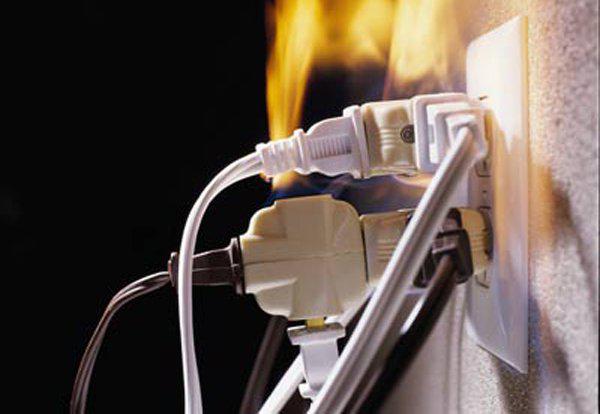 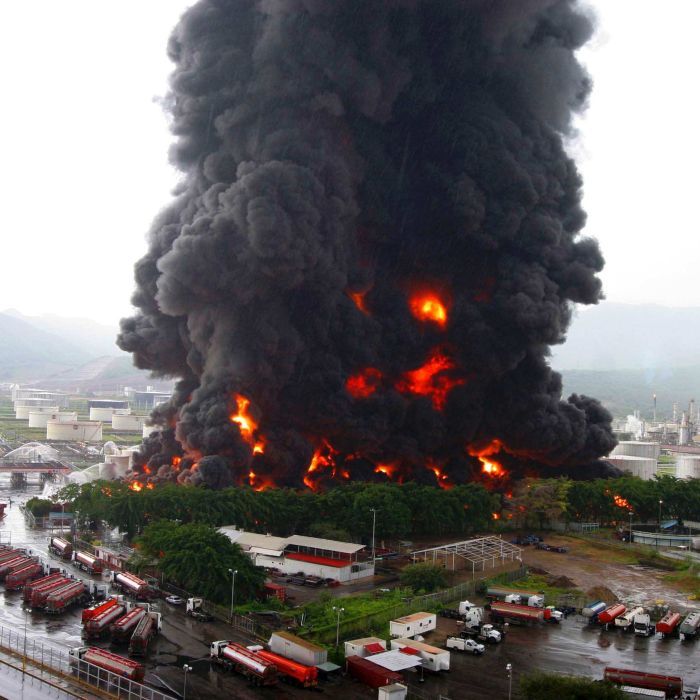 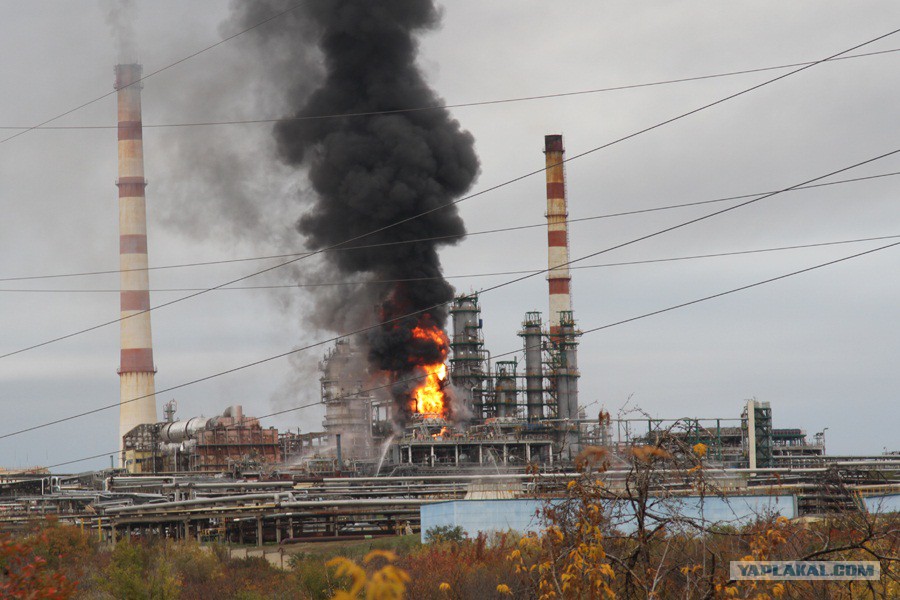 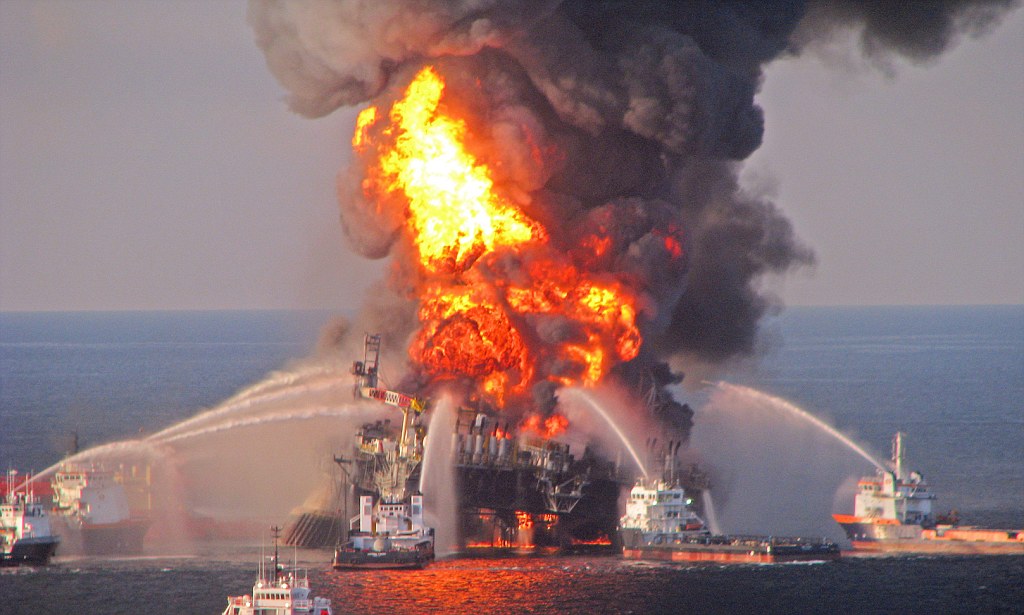 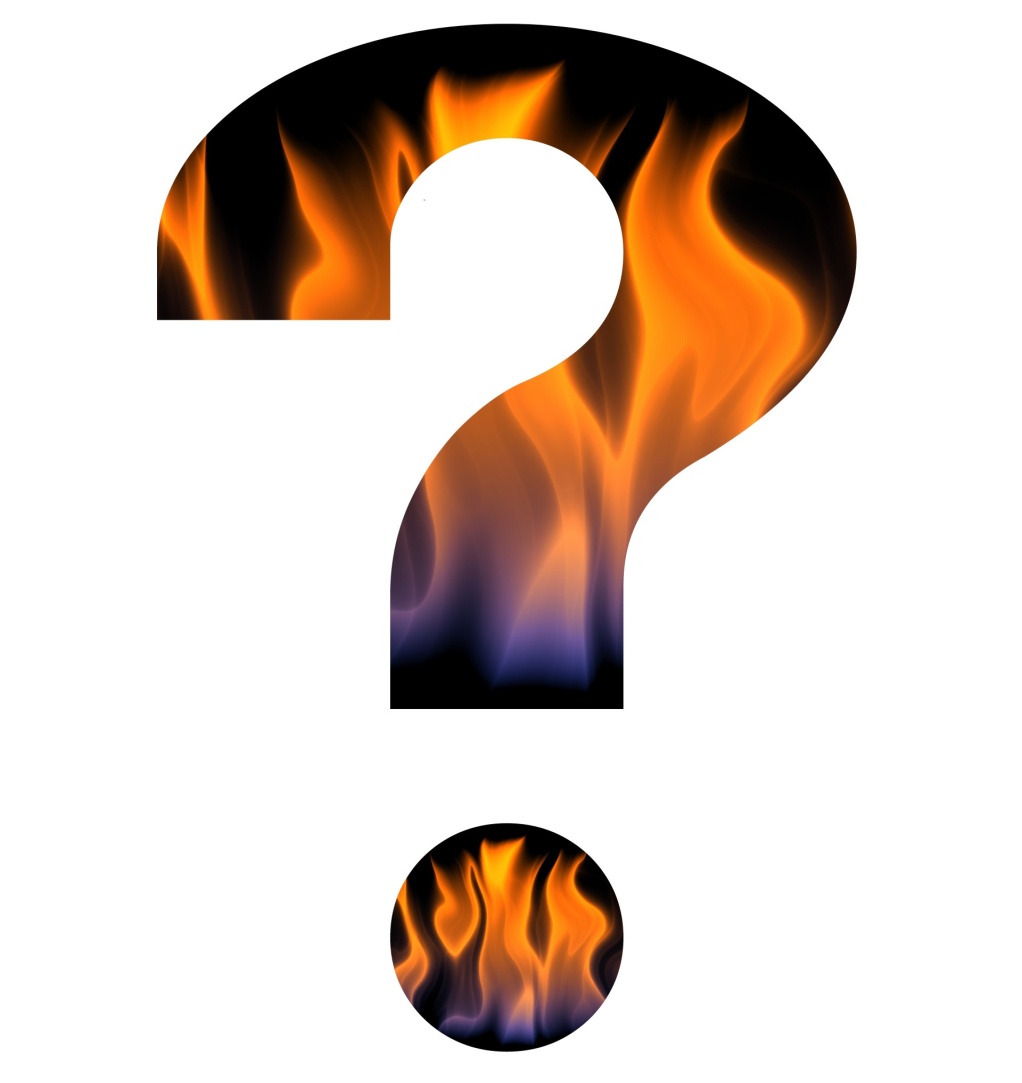 КТО ПРЕДУПРЕЖДЕН,ТОТ ВООРУЖЕН!
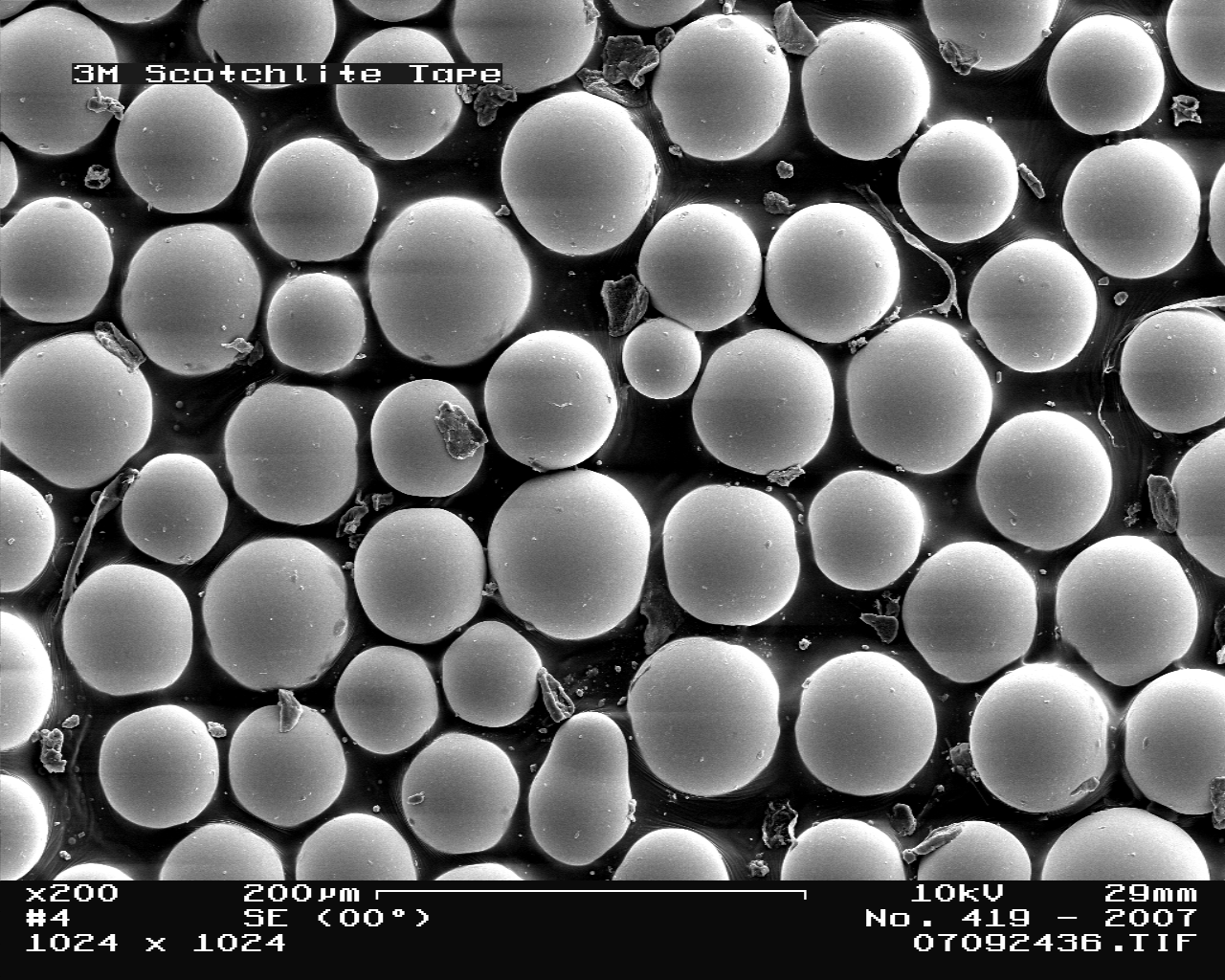 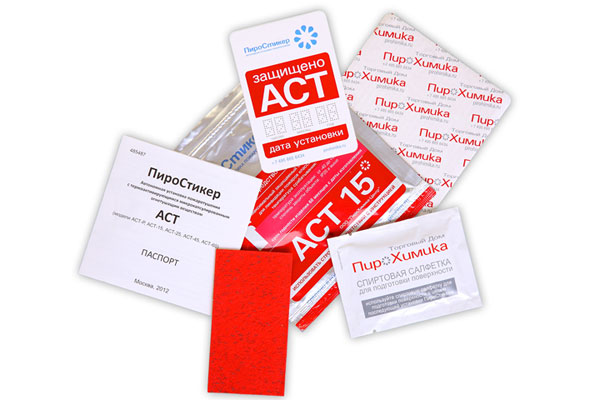 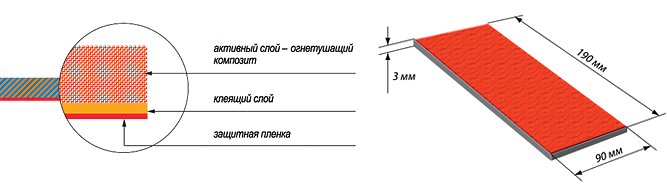 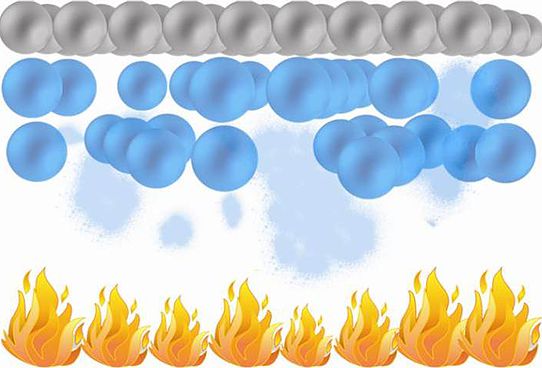 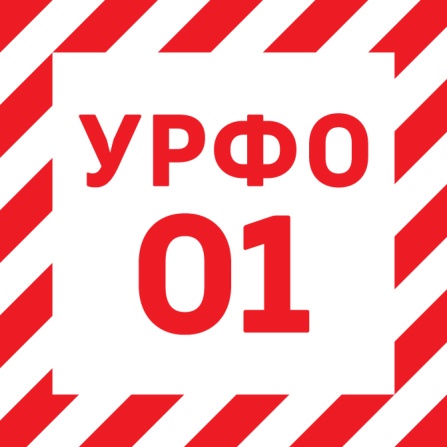 www.urfo01.ru
a@urfo01.ru